Iceland: Rising from the Ashes
The Chamber of Commerce recommends that Iceland stop comparing itself with other Nordic countries because we are superior to them in most respects. 

Iceland Chamber of Commerce, February 2008.
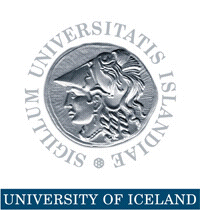 Thorvaldur Gylfason
Story in three parts
Background and history
Long story of mismanagement, evidenced by OECD region’s second highest inflation rate after Turkey
Over 100 years of inefficient state banks 
Followed by Russian-style privatization 1998-2003
Collapse in 2008
One of the most spectacular crashes on record
Currency fell by 50%, public debt rose by 64% of GDP
After the fall: Redemption?
IMF-supported rescue package
Prospects
Evolving composition of iceland’s gdp: 1980
Agriculture and fisheries: 21% of GDP
Evolving composition of iceland’s gdp: 2007
Share of fisheries fell from 16% to 7%
 Share of services rose from 54% to 68%
 Share of banking rose from 5% to 8%
Growing apart: GNI per person 1980-2010
GNI per person (USD, PPP, current international dollars)
GNI per person (USD, PPP, current international dollars)
GDP per hour worked 2011
(US$ at purchasing power parity)
Source: The Conference Board and Groningen Growth and Development Centre.
Brief history of the banks i
For decades, the government owned the banks
Political leaders sat side by side on bank boards, representing essentially bankrupt economic interests and dividing the spoils (“Socialism of the Devil”)
With negative real interest rates and an overvalued currency, bankers exercised significant power
Privatization 1998-2003 ought to have aimed to sever those connections, but did not fully succeed
Two largest banks were sold in part to well-connected individuals with close ties to the two governing parties (“within shouting distance”)
The two parties maintained their operatives on the banks’ governing boards
“Buyers” of banks borrowed from one another
Brief history of the banks ii
Banks were sold both at once at “modest” prices
No serious attempt was made to attract foreign buyers of banks like in the Baltics
Unlike Nordic and Baltic countries, there is as yet no foreign competition in Icelandic banking
More concentration of industry than elsewhere
Iceland: three banks had 85% market share
EU: five largest banks have over 50% market share
Privatization was supposed to make banks more efficient, enabling them to pay higher deposit rates and charge lower lending rates
This did not happen, on the contrary
Brief history of the banks iii
Iceland’s privatization of its state banks 1998-2003 was mismanaged in ways that contributed to collapse and to weak restraints on bank growth
Government ought to have constrained the banks through taxes, but didn’t – you don’t tax your friends
Central Bank ought to have constrained them through reserve requirements, but didn’t, on the contrary
Financial Supervision Authority ought to have applied more stringent stress tests, tailored to local conditions, but didn’t – it looked the other way, designed to fail
Besides, several documented earlier episodes of bank problems – scandals, really – when banks were state-owned were covered up
No culture of accountability, no checks and balances
Brief history of the banks iv
Once freed from government control, the banks kicked up their heels like cows in spring
Unprecedented borrowing and lending spree
Borrowed short abroad at low interest to make long-term housing loans at home at unprecedentedly low rates
Icelandic version of subprime lending
Loan pushers from the banks went into overdrive
Extended loans indexed to foreign currencies: illegal 
Extensive insider lending without adequate collateral has come to light
William Black: The Best Way to Rob a Bank Is to Own One (2005)
There was nothing to hold them back
Black’s Recipe for control fraud
When the title says it all
Article by Akerlof and Romer: 
“Looting: Bankruptcy for Profit”
“The Best Way to Rob a Bank is to Own One”
When a senior officer deliberately causes bad loans to be made he does not defraud himself
He defrauds the bank’s creditors and shareholders, as a means of optimizing fictional accounting income
It pays to seek out bad loans because only those who have no intention of repaying are willing to offer the high loan fees and interest required
Grow really fast 
Make really bad loans at higher yields 
Pile up debts
Put aside pitifully low loss reserves
Four-point recipe
Black’s Recipe for control fraud
The script is from Mel Brooks’s movie, The Producers (1968): 
A flop pays better than a hit
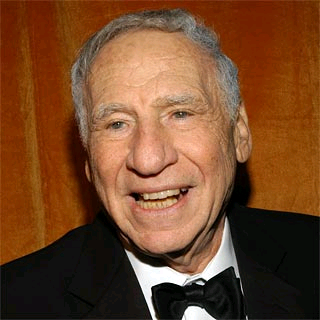 “The Best Way to Rob a Bank is to Own One”
When a senior officer deliberately causes bad loans to be made he does not defraud himself
He defrauds the bank’s creditors and shareholders, as a means of optimizing fictional accounting income
It pays to seek out bad loans because only those who have no intention of repaying are willing to offer the high loan fees and interest required
Grow really fast 
Make really bad loans at higher yields 
Pile up debts
Put aside pitifully low loss reserves
Four-point recipe
Ratio of Bank assets to GDP 2007 (end of year)
Barclays: 100% of Britain’s GDP
Deutsche Bank: 80% of Germany’s GDP
Source: Union Bank of Switzerland
Ratio of Bank assets to GDP 1992-2007
Mid-2008
Current account 1989-2008 (% of GDP)
Pepper, salt, or gold, anyone?
Mid-2008
Beyond our means, yes, big time:
 Investment (housing, hydro-projects)
 Consumption (jeeps, jets, Elton John)
End 2008
External debt 1989-2008(% of GDP)
Net External Debt (% of GDP)*
End 2008
Mid-2008
*Excluding risk capital
Central bank foreign exchange reserves 1989-2008
End 2008
Three-month Rule
Mid-2008
Central bank foreign exchange reserves 1989-2008
Giudotti-Greenspan Rule
Mid-2008
End 2008
Depreciation of króna by half since fall of 2007
Inevitable correction, and overdue
 At 2007 exchange rate, recorded per capita GDP in 2008 would be USD 72K
 At pre-crash exchange rate, USD 44K
 At post-crash exchange rate, USD 37K
ISK per USD
126
ISK per EUR
US per capita GDP is USD 42K
163
Twin bubbles
Stock market rose by a factor of 9 from 2001 to 2007
44% average annual increase six years in a row
World record
Clearly a bubble, and hence unsustainable
Even before bank collapse, stock market fell by more than 50% from 2007
Real estate prices rose by a factor of 2.5 from 2001 to 2008
11% per year on average
Led to construction boom
Count the cranes! (Professor Robert Aliber)
Also, a bubble, unsustainable
Accident waiting to happen
Ten largest corporate bankruptcies of all time (USD billion)
Source: Financial Supervisory Authority of Iceland.
Imf to the rescue
Two-year stand-by arrangement in November 2008, extended to 3 years
IMF provides $2.1 billion, with $0.8 billion up front and the rest in eight equal installments subject to quarterly reviews
Exceptional access to Fund resources, amounting to nearly 1,200% of Iceland's quota
Fund money covers 42% of total financing gap of $5 billion during 2008-2010
Remaining $2.9 billion is provided by 
Denmark, Finland, Norway, and Sweden (conditional, 2.5)
Russia (conditional, but withdrew)
Poland (conditional, 0.2)
Faroe Islands (unconditional, 0.05)
EU (macro-stabilization loan, 0.15)
Shared conditionality:
Fund needed to listen to concerns of other creditors
Main features of imf program
Monetary restraint, business as usual
Transparent bank restructuring (takes too long)
Floating exchange rate
Supported by strict but temporary capital controls
Due to delays in program implementation and other issues, there is still no sign of relaxation 4 years later
Fiscal space provided in 2009, with government budget deficit of 14% of GDP; turned out at 9%
Fiscal restraint kicked in from 2010 onward 
Cut spending from 50% of GDP in 2009 to 40% in 2017 
Keep revenue at 41% of GDP from 2009 to 2017
Adjustment equivalent to 10% of GDP in 8 years; tough
Different from Asian programs 10 years ago
IMF tolerates capital controls, grants fiscal space
temporary
Debt developments
Gross external debt, public and private
291% of GDP at end-2010, even after huge write-offs of private debt equivalent to ca. 500% of GDP
Scheduled to drop to 157% by 2017, still heavy
Net external debt said to drop to 50%-70%, some say 100%
Public debt, domestic and foreign
Gross public debt: 93% of GDP at end-2010
Up from 29% in 2007, scheduled to drop to 77% 2017
Crisis has increased public debt by about 64% of GDP
Net public debt: 63% of GDP at end-2010
Recapitalization of Central Bank cost 18% of GDP
Recapitalization of the 3 banks cost another 18% of GDP
Scheduled to drop to 53% by 2017
expected results of program
Measured in krónur, GDP will recover by 2015
In euro, recovery of GDP will take longer
* % per year
** % of labor force
*** Net, public and private, % of GDP
Source: IMF, November 2012
Iceland vs. ireland
Did Iceland stand up to the banks?
No, debts of Iceland’s private banks were so large that there was no way for the government to bail them out
Yet, foreign creditors were led to believe that the government stood behind the banks
Private banks defaulted while sovereign default was averted, and remains unlikely
In Ireland, bailout seemed feasible at the time, but may turn out not to be feasible
Ireland may have to renegotiate with its creditors
What to do about debts?
General rule is pay back if at all possible
But, if you cannot pay back, you don’t
Many households and firms in dire straits
Nominal, indexed debts rose while real wages fell
Oldest trick in the book is to allow moderate inflation to equitably deflate debts
But this is sensitive in a high-inflation country that introduced financial indexation 30 years ago in reaction to the inequitable consequences of high inflation for borrowers and lenders
Banks made illegal foreign-currency-indexed loans
Two banks owned by US venture firms, one by government
No plan in sight for future organization of banking system
Economics and justice
Banks violated the laws (SIC 2010)
Need accountability, responsibility, transparency
80 cases of suspected violations under investigation by Special Prosecutor, involving over 200 individuals
Insider trading
Market manipulation
Breach of fiduciary trust
Bumpy ride
Repeated attempts to unseat crime-busting post-crash Director of FSA succeeded in 2012
Prospects i
Iceland is not alone, given Europe’s woes
Two views
Pessimists warn that debt burden threatens to match that which the allies imposed on Germany at Versailles after World War I, with predictable economic and political consequences
France, UK, US, Italy imposed war damages on Germany equivalent to 80% of GDP, then reduced their claim by half
Victors also took land, reducing Germany by more than 10%
Claim was not paid in full, was settled peacefully in 1932
Optimists emphasize that the Faroe Islands emerged from their deep financial crisis in early 1990s with an external debt to Denmark equivalent to 120% of GDP, and were able to repay with interest within 6-8 years
Long-term loss to Faroes despite recovery in other respects
Net emigration of about 10% of population
This Iceland (pop. 320,000) must avoid
No net emigration thus far
A number to remember
99.95%
Prospects ii
Successful recovery rests on two pillars
Continued economic revival backed by further reforms
Decision by Parliament in 2009 to apply for EU and EMU membership will, it is hoped, send encouraging signal to international community
This prospect looks less attractive now to some voters
Must uncover the causes of the collapse, including massive failure of policy and institutions
Special Investigation Commission, appointed by Parliament, produced a scathing 2,300 page report
Former Prime Minister was indicted by a Court of Impeachment
New post-crash constitution is underway
The end